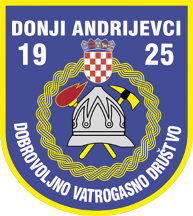 Dobrovoljno vatrogasno društvo
Donji Andrijevci
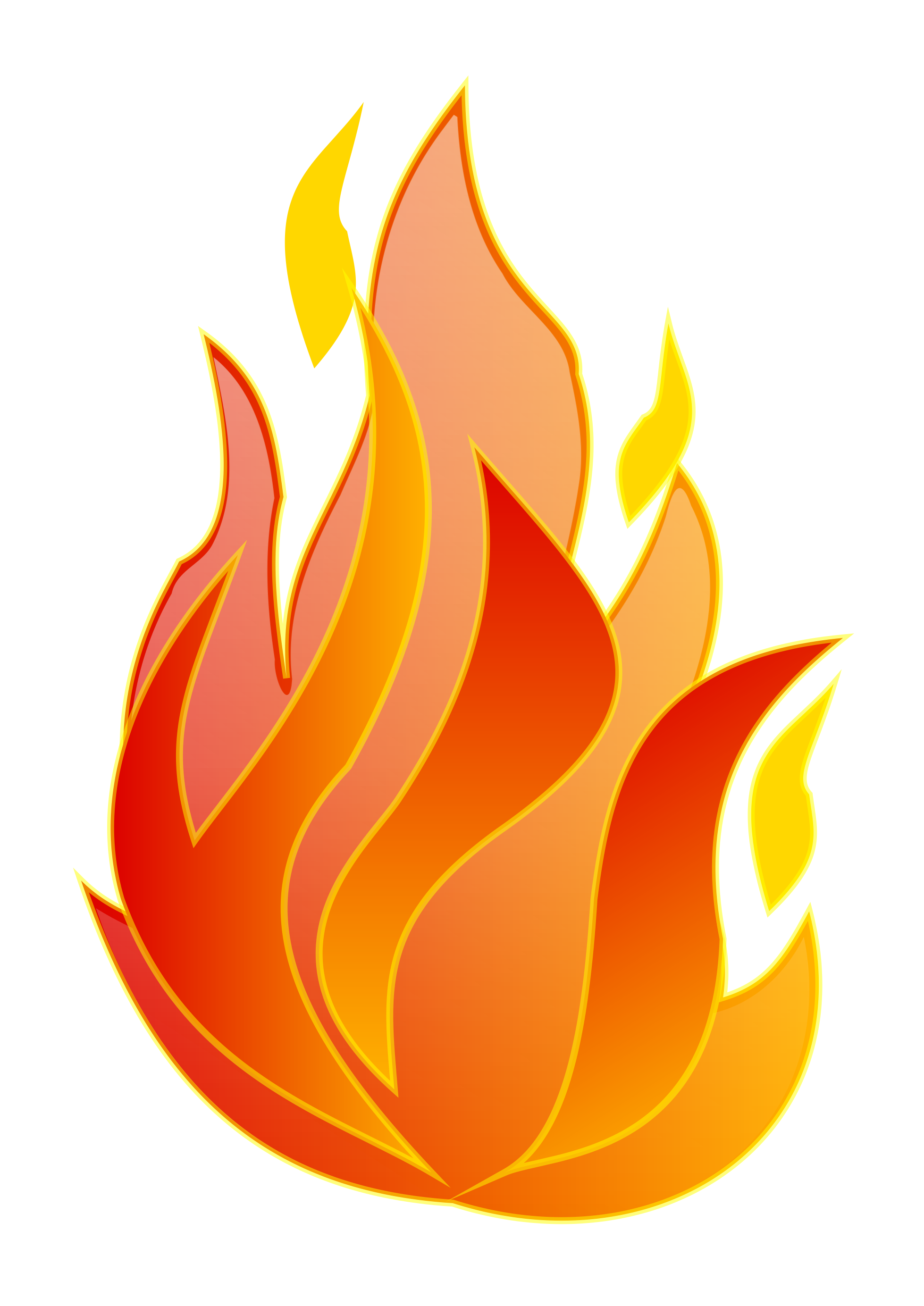 Statistika 
vatrogasnih intervencija
za 1.1.-31.7.2024.
Donji Andrijevci, kolovoz 2024. godine
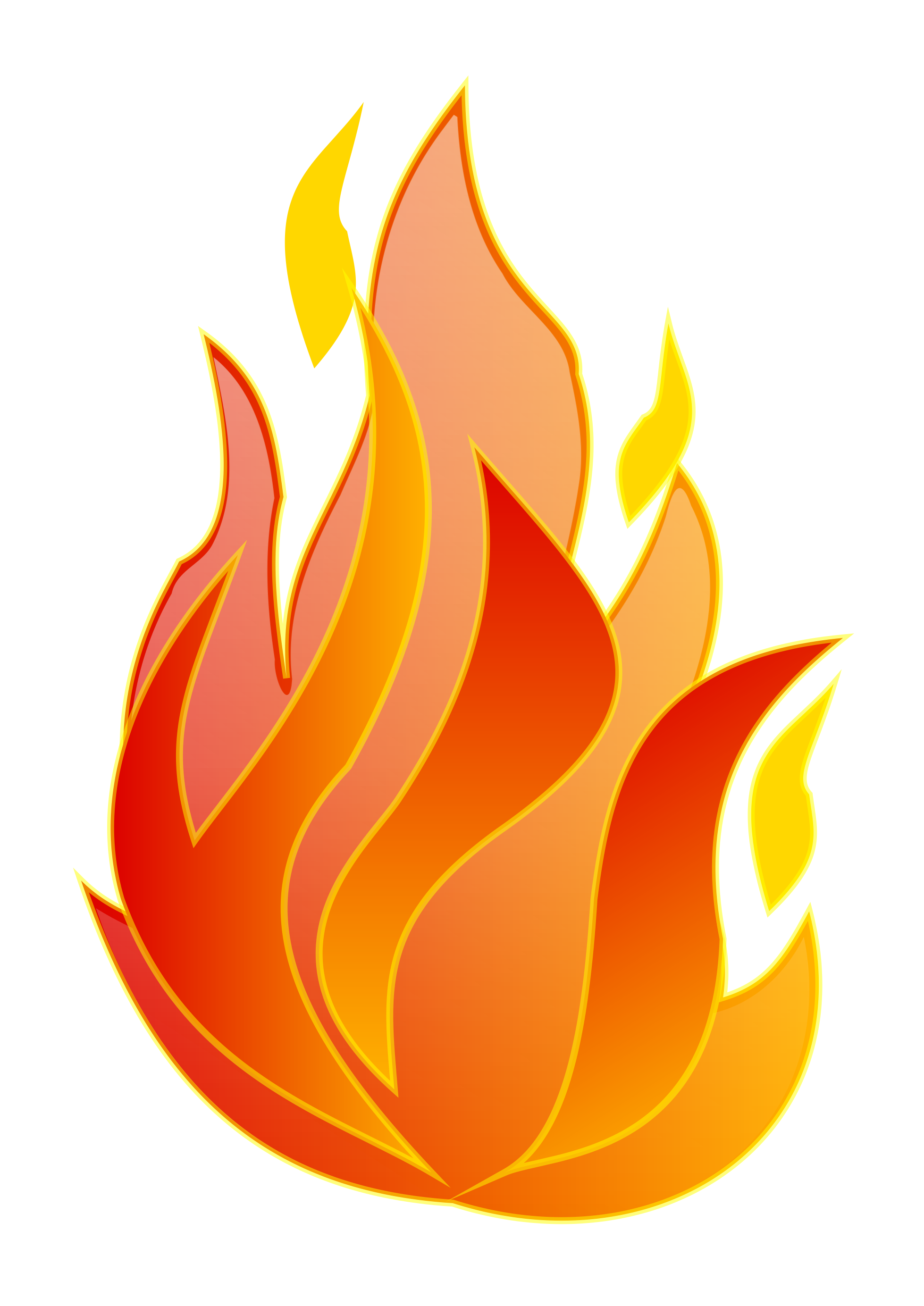 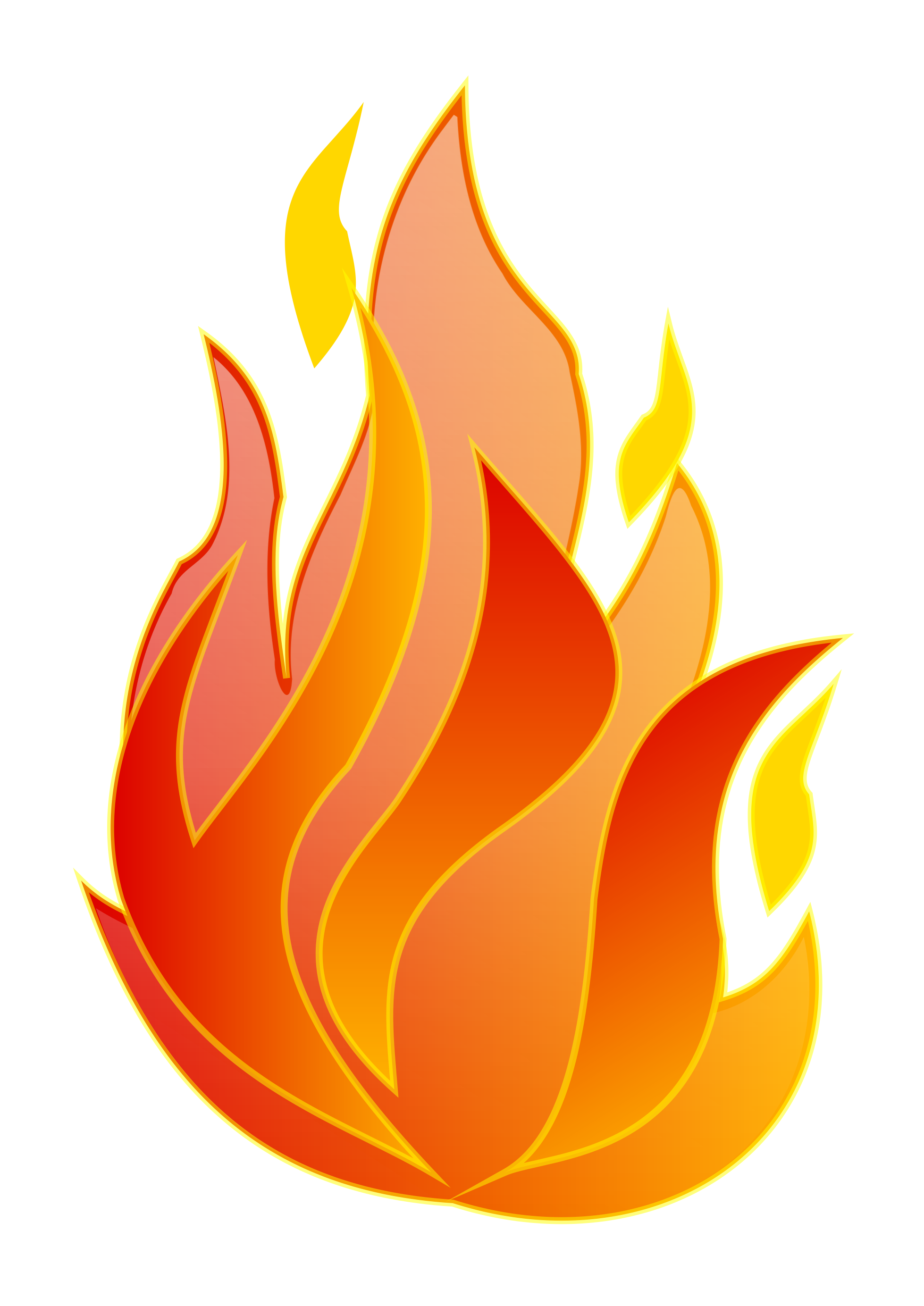 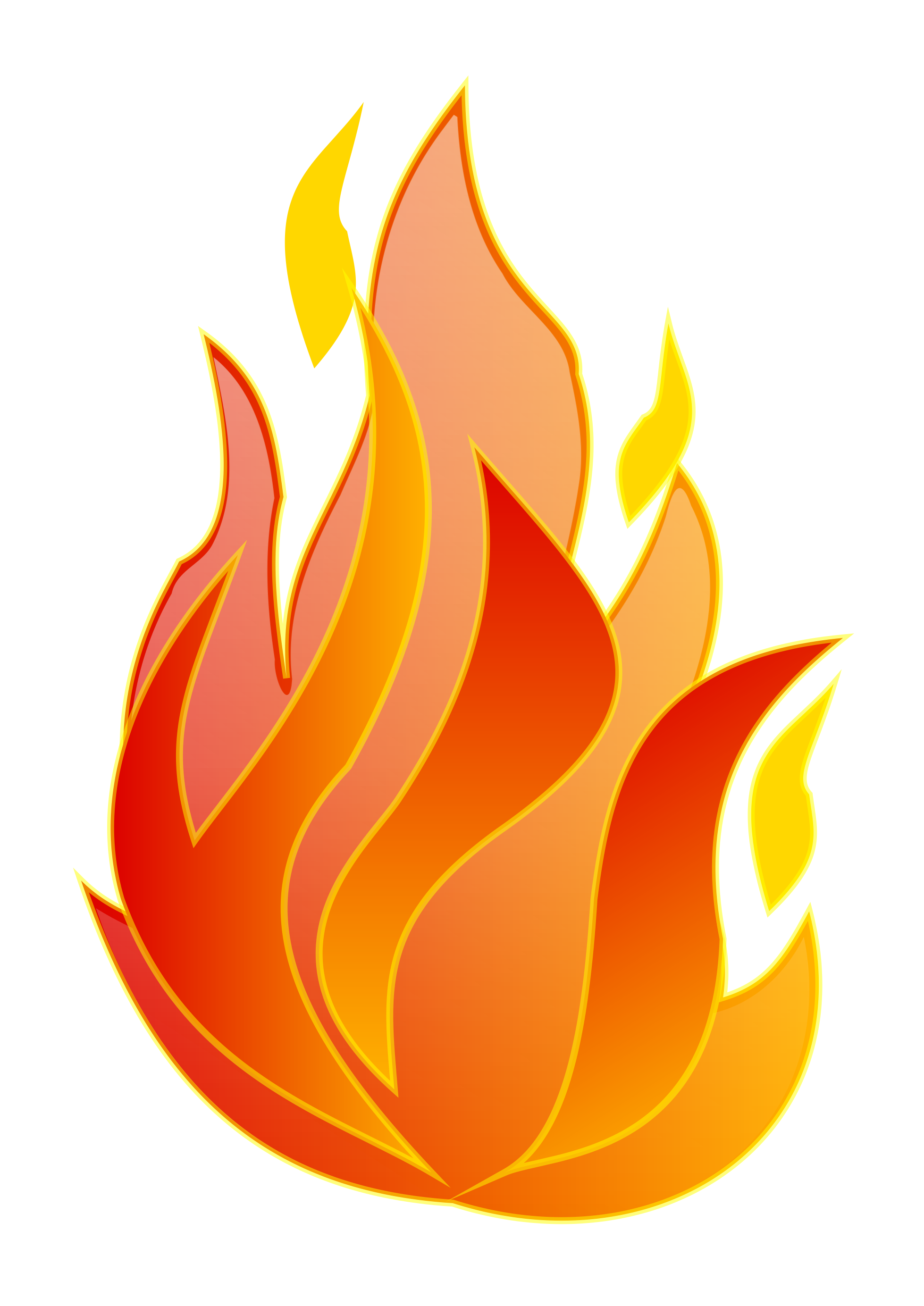